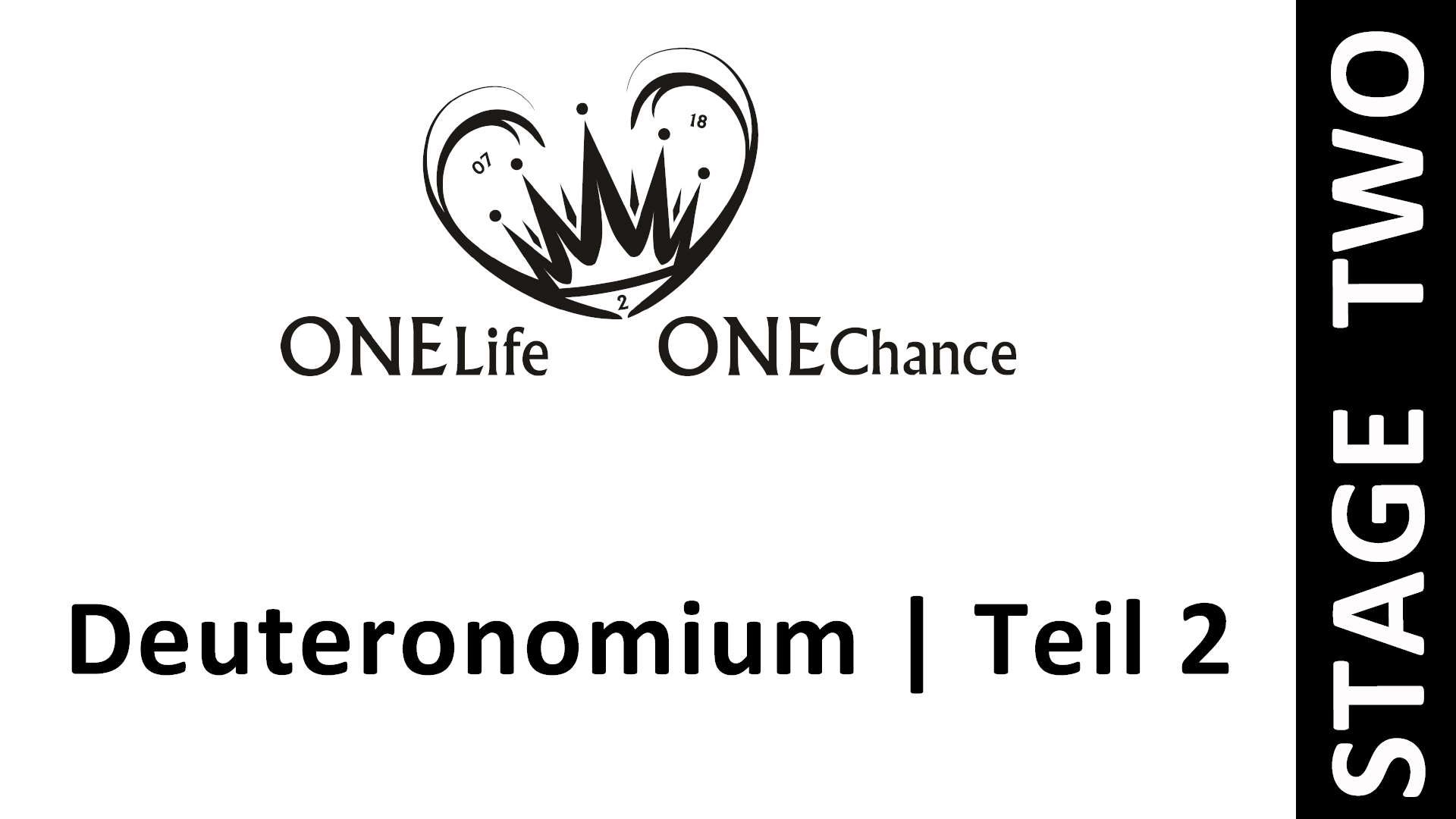 Gottesbewusstsein und nicht Selbstbewusstsein
"Gott widersteht den Hochmütigen, den Demütigen aber 
gibt er Gnade." (Jak 4,6b)
"Elf Tage sind es vom Horeb, auf dem Weg zum Gebirge Seïr, 
bis Kadesch-Barnea." (1,2)
Gottesbewusstsein und nicht Selbstbewusstsein
Treffend schrieb Paulus an die ach so geisterfüllten Christen in Korinth: 

"Alles dies aber widerfuhr jenen (Auszugsgeneration) als Vorbild 
und ist geschrieben worden zur Ermahnung für uns, über die 
das Ende der Zeitalter gekommen ist. 12 Daher, wer zu stehen 
meint, sehe zu, dass er nicht falle." (1Kor 10,11-12)
Gottesbewusstsein und nicht Selbstbewusstsein
"Darüber haben wir viel zu sagen, und es lässt sich schwer 
darlegen, weil ihr im Hören träge geworden seid. 12 Denn 
während ihr der Zeit nach Lehrer sein solltet, habt ihr wieder 
nötig, dass man euch lehrt, was die Anfangsgründe der 
Aussprüche Gottes sind; und ihr seid solche geworden, 
die Milch nötig haben und nicht feste Speise." (Hebr 5,11-12)
Gottesbewusstsein und nicht Selbstbewusstsein
Biblische Verkündigung wirkt Gottesbewusstsein 
im Leben eines Gläubigen!
Rede, was der Herr geboten hat!
"Und es geschah im vierzigsten Jahr, im elften Monat, 
am Ersten des Monats, da redete Mose zu den Söhnen 
Israel nach allem, was ihm der HERR für sie geboten hatte." (1,3)
"Ihr sollt nichts hinzufügen zu dem Wort, das ich euch gebiete, 
und sollt nichts davon wegnehmen, damit ihr die Gebote 
des HERRN, eures Gottes, haltet, die ich euch gebiete!" (4,2)
Rede, was der Herr geboten hat!
Nur das lebendige Wort Gottes bringt den Gläubigen in 
eine lebendige Beziehung mit dem Herrn. Dies ist der so 
wichtige, zeitlose und unabdingbare Grundsatz eines 
jeden Verkündigers und Hörers des Wortes Gottes. 
Nur in Gottes Wort ist Leben, göttliche Kraft und Autorität!
Rede, was der Herr geboten hat!
"Halte fest das Vorbild [Muster] der gesunden Worte, 
die du von mir gehört hast, in Glauben und Liebe, 
die in Christus Jesus ⟨sind⟩!" (2Tim 1,13)
Garizim (Segen) – Ebal (Fluch)  ausgewogene Verkündigung
"Und Abram durchzog das Land bis zur Stätte von Sichem, 
bis zur Terebinthe More. Damals waren die Kanaaniter im Land.
Und der HERR erschien dem Abram und sprach: Deinen 
Nachkommen will ich dieses Land geben. Und er baute dort 
dem HERRN, der ihm erschienen war, einen Altar." (Gen 12,6-7)
Garizim (Segen) – Ebal (Fluch)  ausgewogene Verkündigung
470 Jahre nach der Berufung Abrahams, 
erteilt Mose den Israeliten folgenden Auftrag:

"Und es soll geschehen, wenn der HERR, dein Gott, dich in das 
Land bringt, in das du kommst, um es in Besitz zu nehmen, dann 
sollst du den Segen auf dem Berg Garizim erteilen und den 
Fluch auf dem Berg Ebal. Sind sie nicht jenseits des Jordan, 
hinter dem Weg gegen Sonnenuntergang, im Land der Kanaaniter, 
die in der Ebene wohnen, Gilgal gegenüber, bei den 
Terebinthen More?" (Dt 11,29-30)
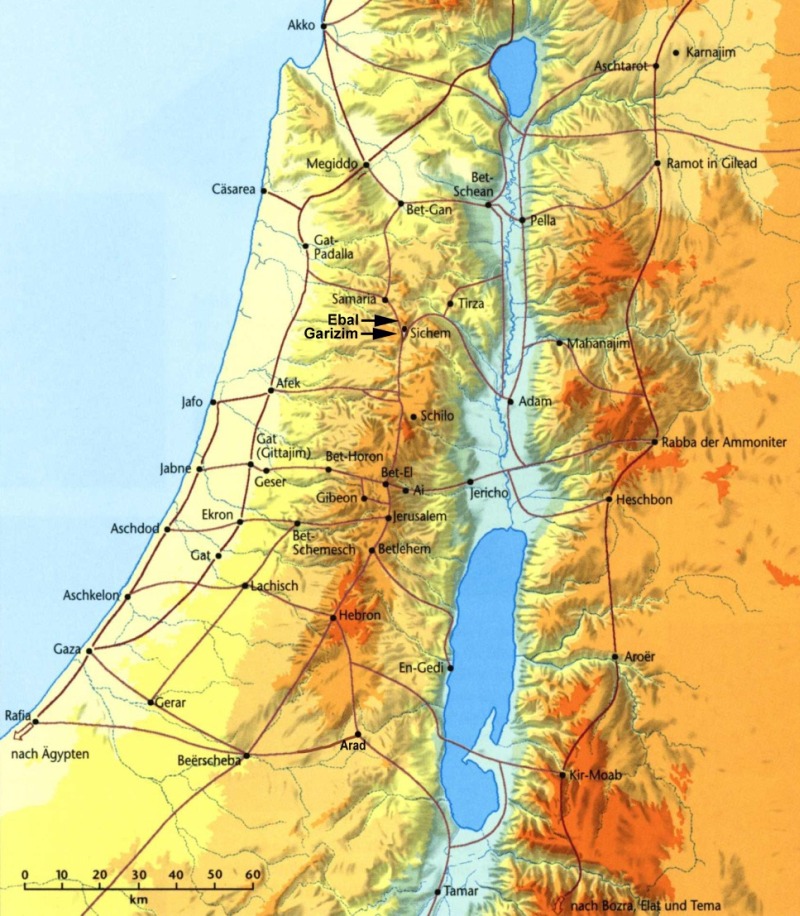 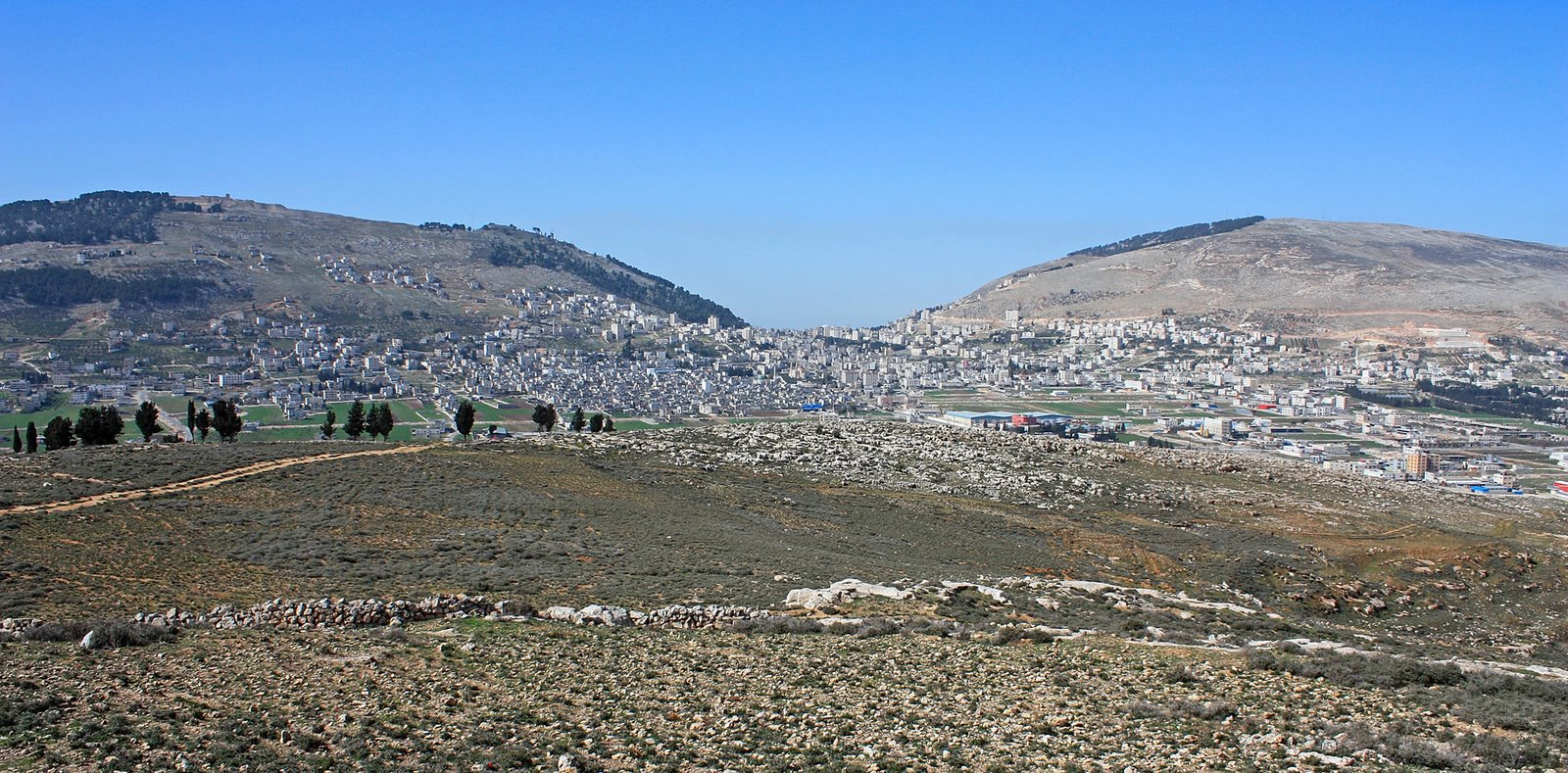 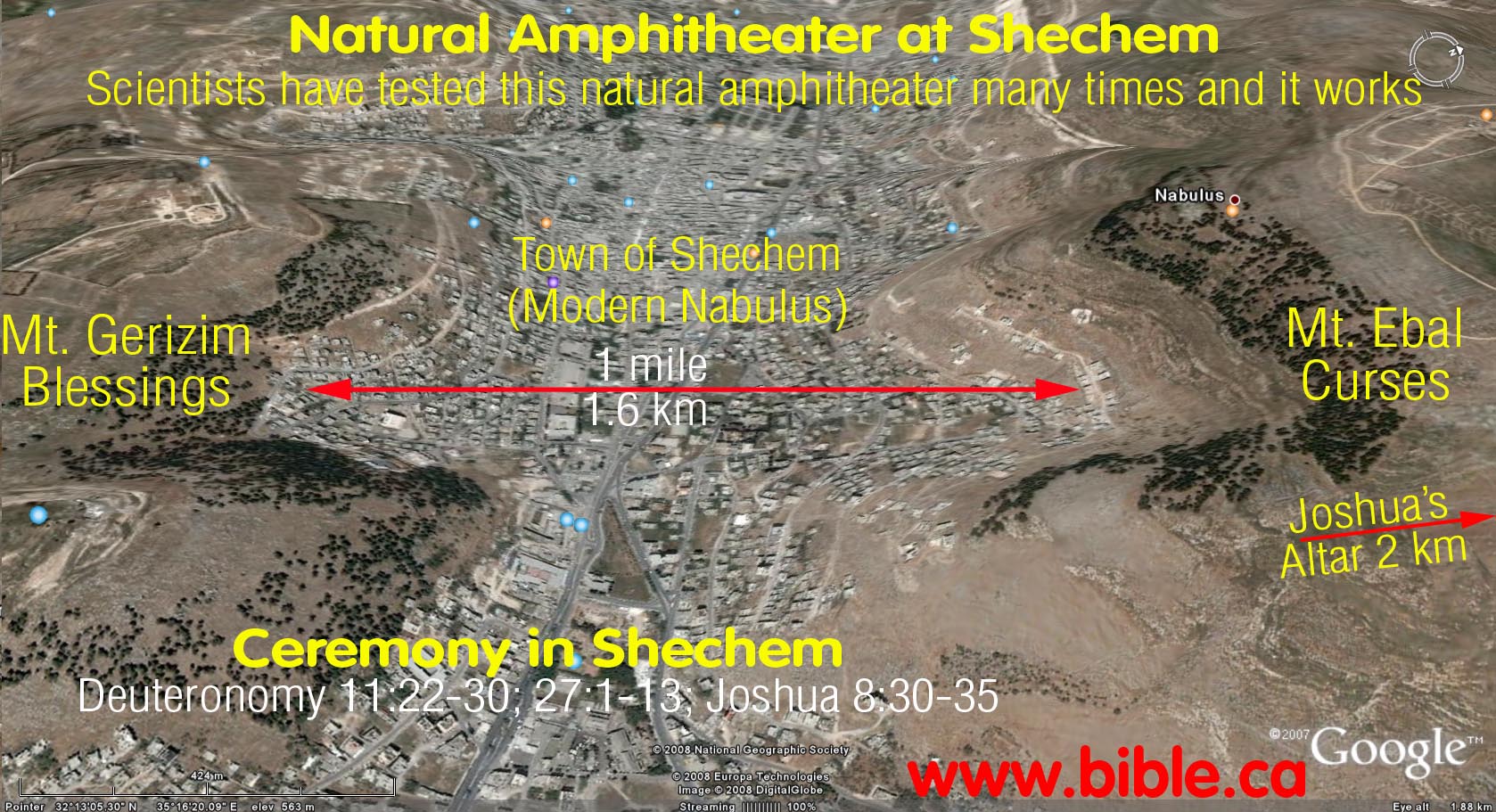 Garizim (Segen) – Ebal (Fluch)  ausgewogene Verkündigung
Nur die Menschen können wirklich wählen, 
wenn sie wissen, was man wählen kann!
Garizim (Segen) – Ebal (Fluch)  ausgewogene Verkündigung
"Und Mose und die Ältesten von Israel befahlen dem Volk: Bewahrt das 
ganze Gebot, das ich euch heute befehle! 2 Und es soll geschehen, an dem 
Tag, an dem ihr über den Jordan in das Land hinüberzieht, das der HERR, 
dein Gott, dir gibt, sollst du dir große Steine aufrichten und sie mit Kalk 
bestreichen. 3 Und du sollst alle Worte dieses Gesetzes auf sie schreiben, 
wenn du hinübergezogen bist, damit du in das Land kommst, das der HERR, 
dein Gott, dir gibt, ein Land, das von Milch und Honig überfließt, wie der 
HERR, der Gott deiner Väter, zu dir geredet hat. …
Garizim (Segen) – Ebal (Fluch)  ausgewogene Verkündigung
"… Und es soll geschehen, wenn ihr über den Jordan gezogen seid, sollt 
ihr diese Steine, über die ich euch heute Befehl gebe, auf dem Berg Ebal 
aufrichten, und du sollst sie mit Kalk bestreichen. 5 Und dort sollst du 
dem HERRN, deinem Gott, einen Altar bauen, einen Altar aus Steinen. 
Du sollst kein Eisen über ihnen schwingen; 6 aus unbehauenen Steinen 
sollst du den Altar des HERRN, deines Gottes, bauen. Und du sollst dem 
HERRN, deinem Gott, Brandopfer darauf opfern, 7 und du sollst 
Heilsopfer opfern und dort essen und dich vor dem HERRN,
deinem Gott, freuen. (27,1-7)
Garizim (Segen) – Ebal (Fluch)  ausgewogene Verkündigung
"Alle Schrift ist von Gott eingegeben und nützlich zur Lehre, 
zur Überführung, zur Zurechtweisung, zur Unterweisung in 
der Gerechtigkeit, 17 damit der Mensch Gottes richtig ist, 
für jedes gute Werk ausgerüstet." (2Tim 3,16-17)
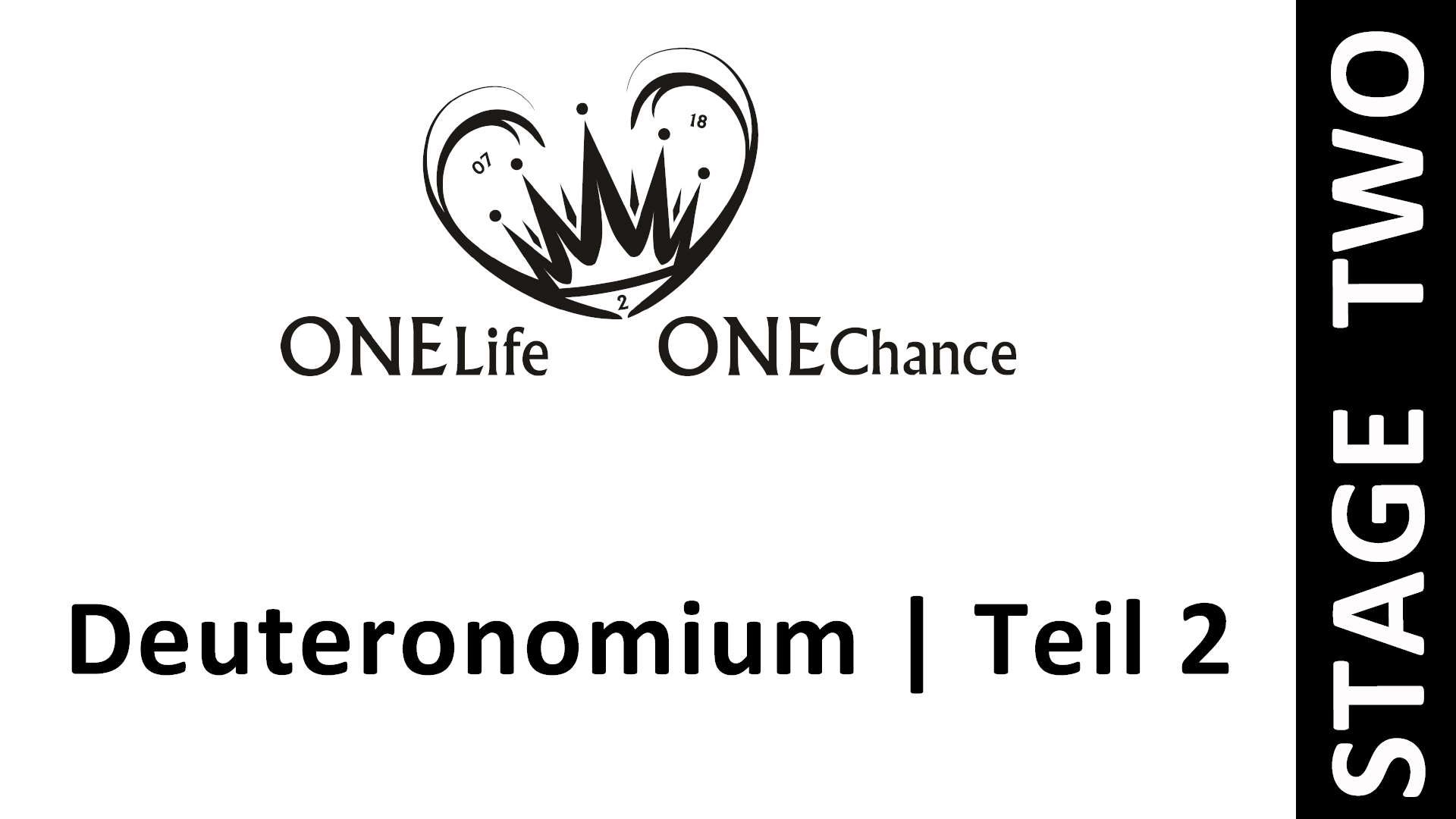